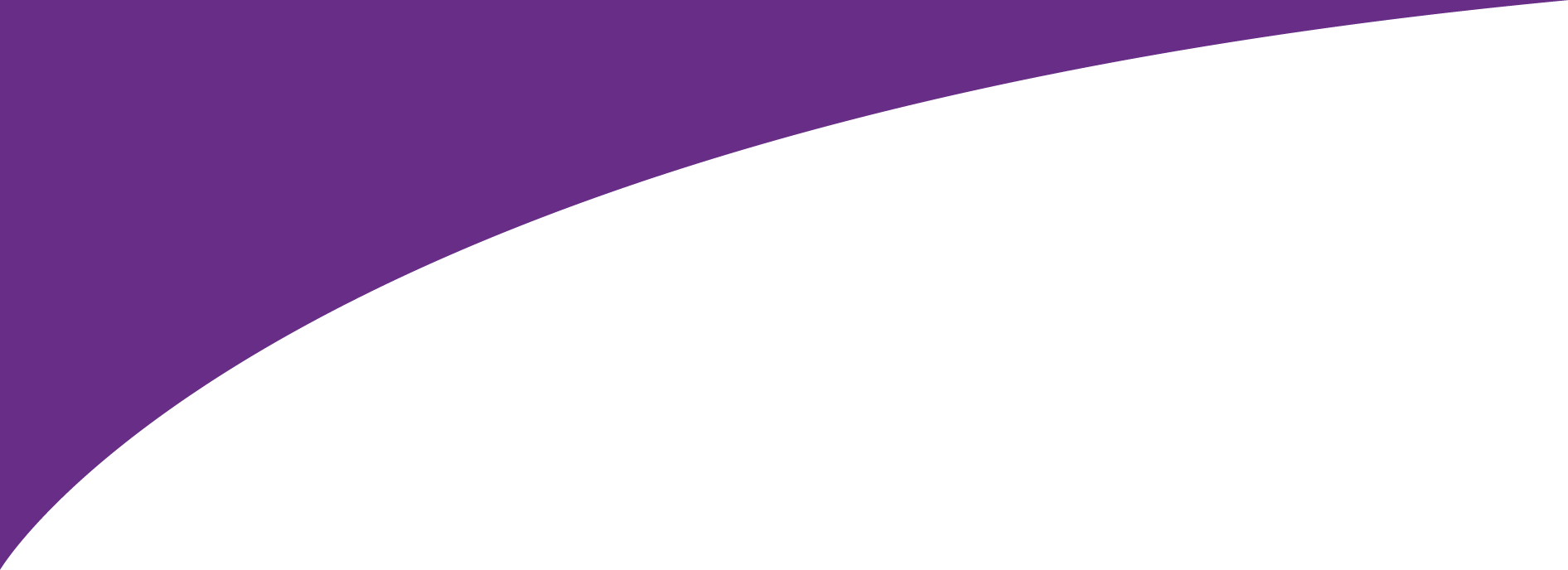 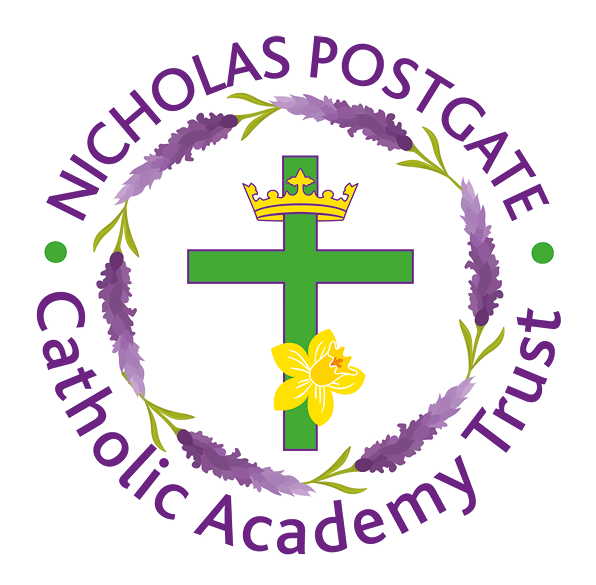 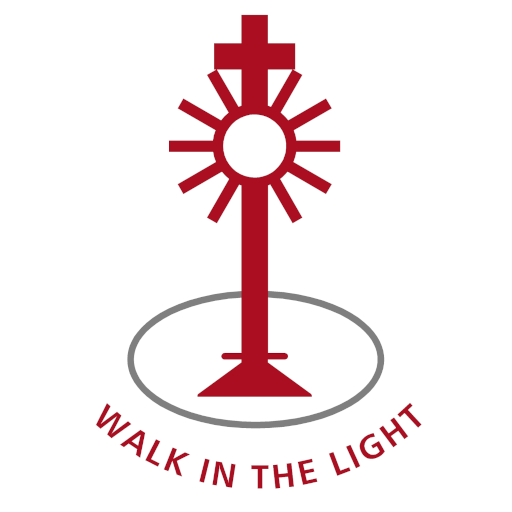 St Clare’s Primary School Primary Foundations PE
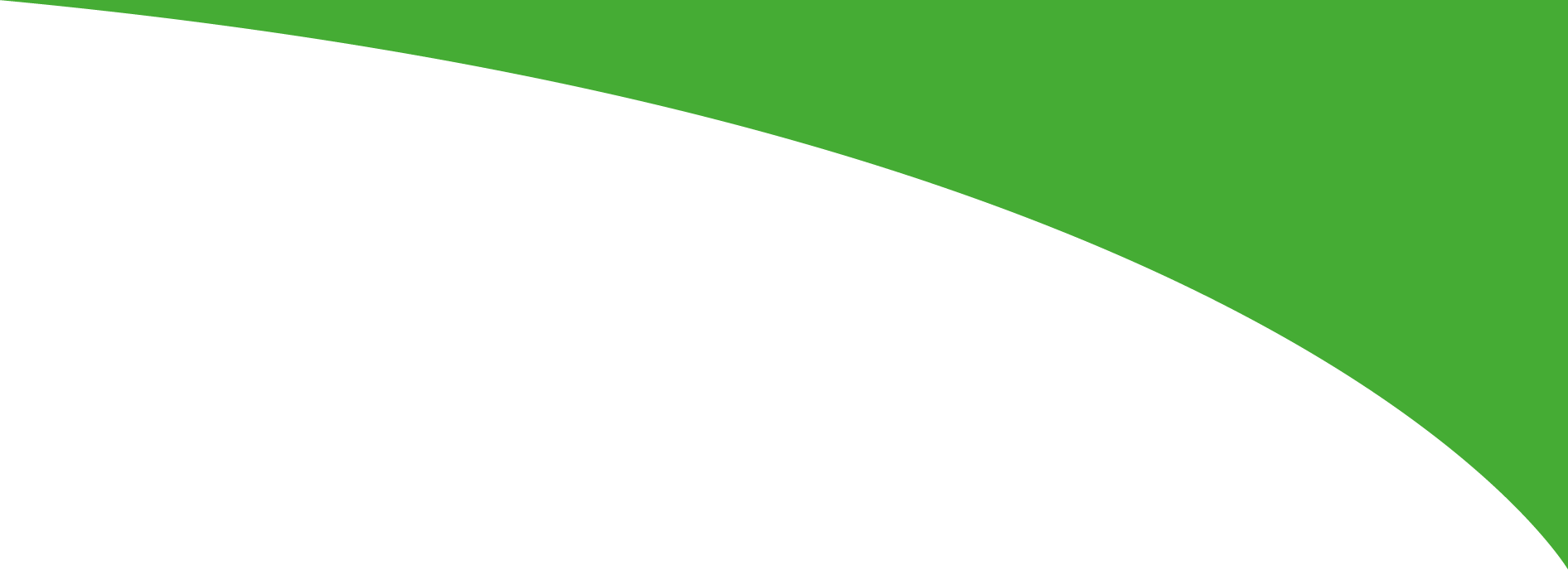 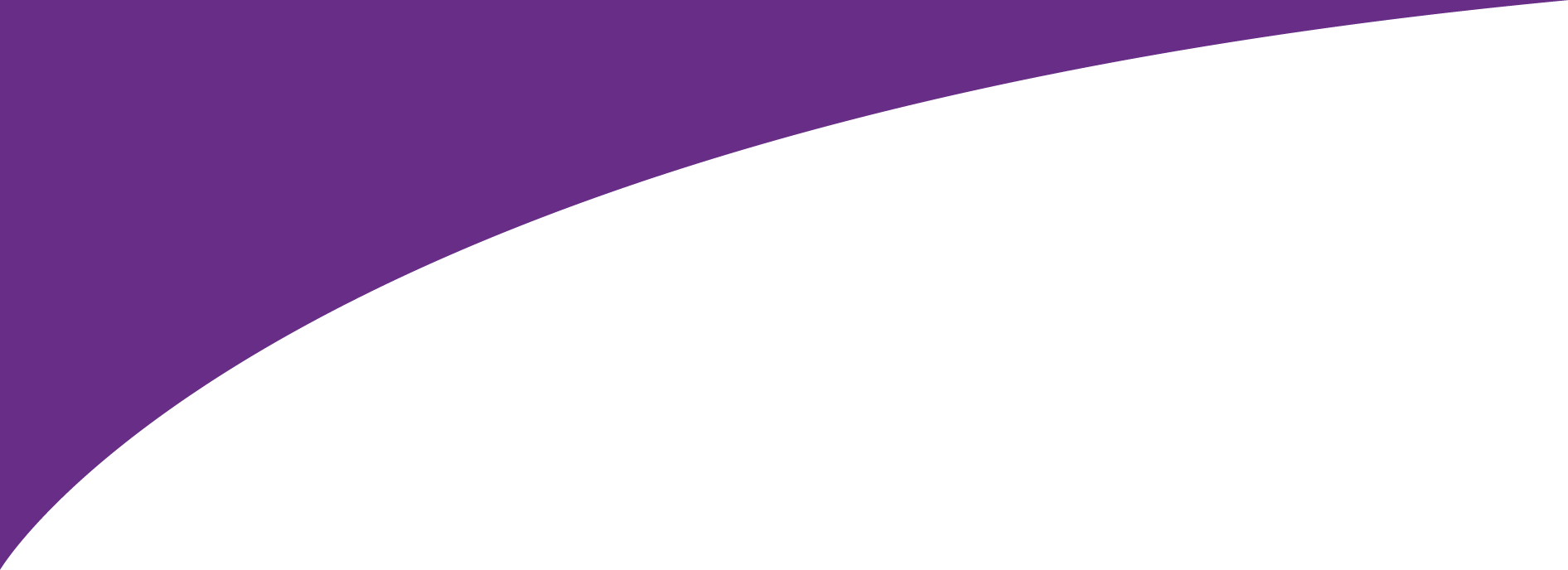 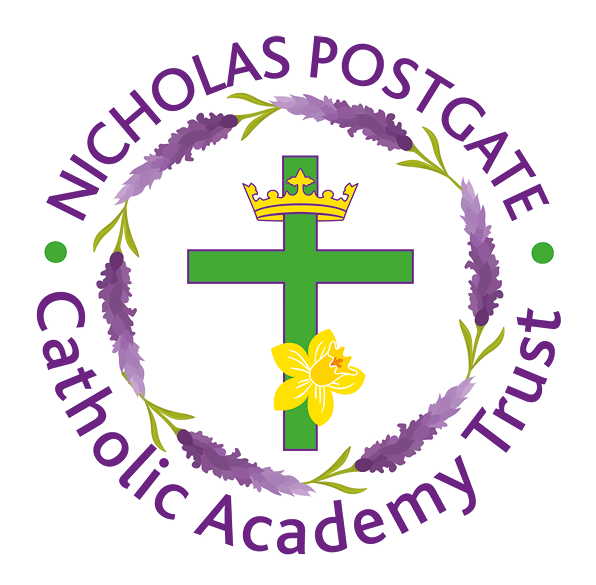 FOUNDATIONS FOR EXCELLENCE
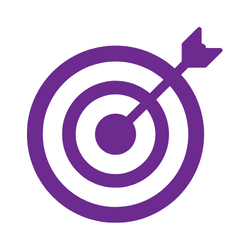 At NPCAT, we believe that an ambitious knowledge-rich PE curriculum will inspire our children to develop the competence to excel in a broad range of physical activities and go on to lead healthy, active lives. Our Physical Education curriculum involves both ‘learning to move’ and ‘moving to learn’ with children experiencing a broad range of activities, including sport and dance. We want our children to have the composite skills and component knowledge to build deeper understanding and the capacity for skilful performance. 
Our vision when teaching PE, is to inspire and to nurture our children’s interest and understanding of the valuable contributions it can make to their personal and emotional wellbeing and social, moral, spiritual and cultural development. We want our children to be physically educated in a climate of high expectations where a love of the subject can flourish and they know more and can do more.
We want our children to experience exciting and memorable PE lessons, so that they can progress in the broader physiological, psychological and socio-cultural aspects of physical activity and sport and leave our schools with confident, competent and intelligent movement skills and important knowledge that provides a gateway into lifelong participation.
PE - VISION AND AIMS
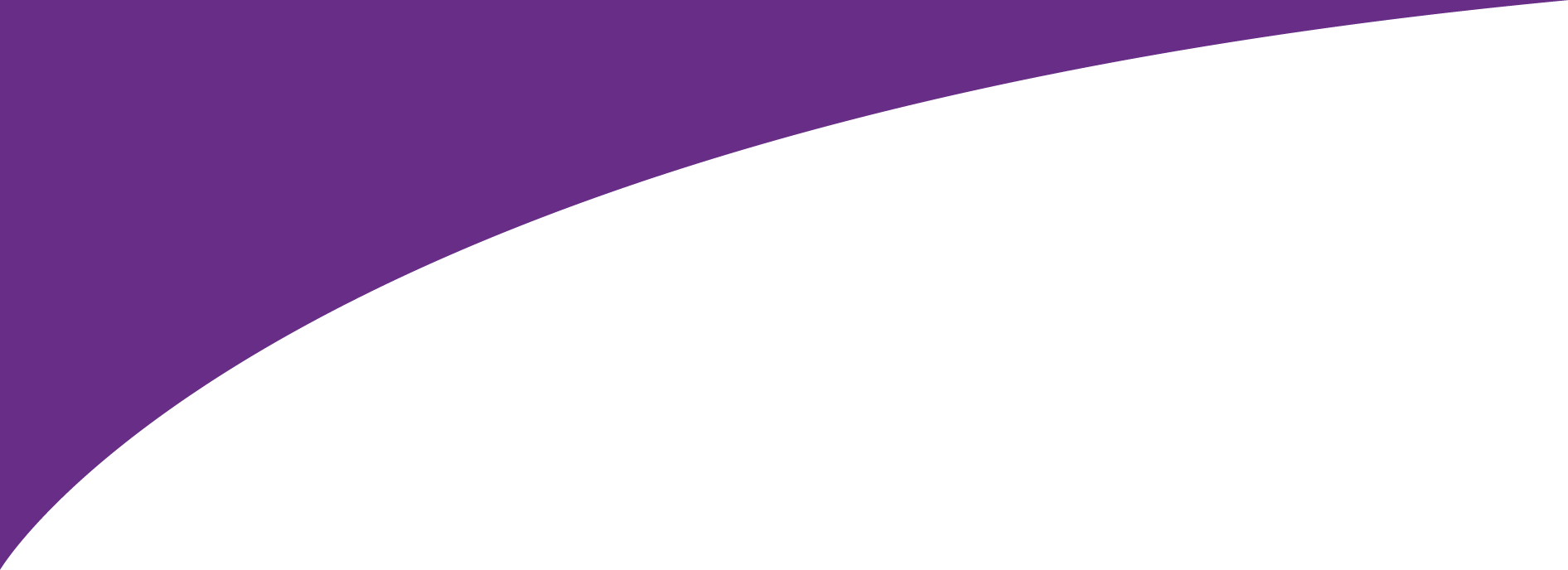 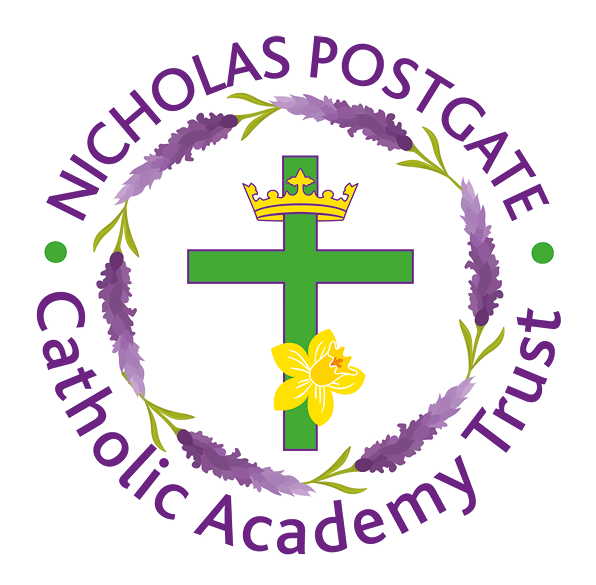 FOUNDATIONS FOR EXCELLENCE
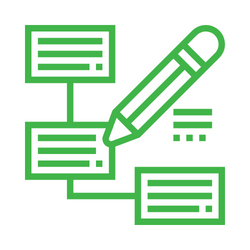 PE INTENT
Breadth & Depth
The curriculum builds progressively and ambitiously in terms of conceptual understanding and the generative learning of substantive knowledge.
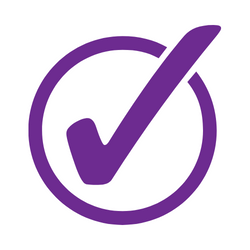 Substantive Knowledge
Sequenced development of knowledge based on the children practicing and developing specific skills that can be used in a variety of disciplines, sports and games. For example: Running, jumping, throwing and catching; tactics within a team game e.g. strategies for attacking and defending; being able to perform specific actions, such as balances and movements; being able to swim confidently and competently over 25 metres; being able to perform a safe self rescue.
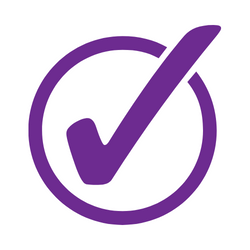 Disciplinary Knowledge
Children develop an understanding of the interpretation and application of the movements, rules and tactics attached to different activities/sports and how to evaluate and judge performance including the quality of movement.
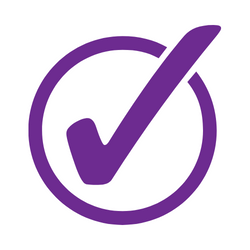 Vocabulary
Children develop knowledge and understanding of a wide range of vocabulary so that it can be applied independently.
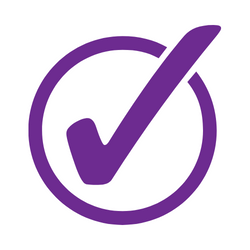 Pedagogy
Effective use of teaching strategies will help children learn more and remember more.
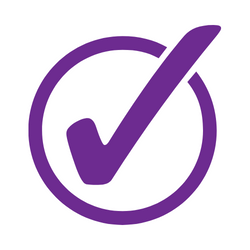 Inclusive Curriculum
The content of the curriculum is not reduced for pupils with SEND.
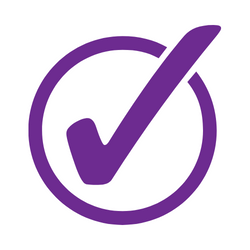 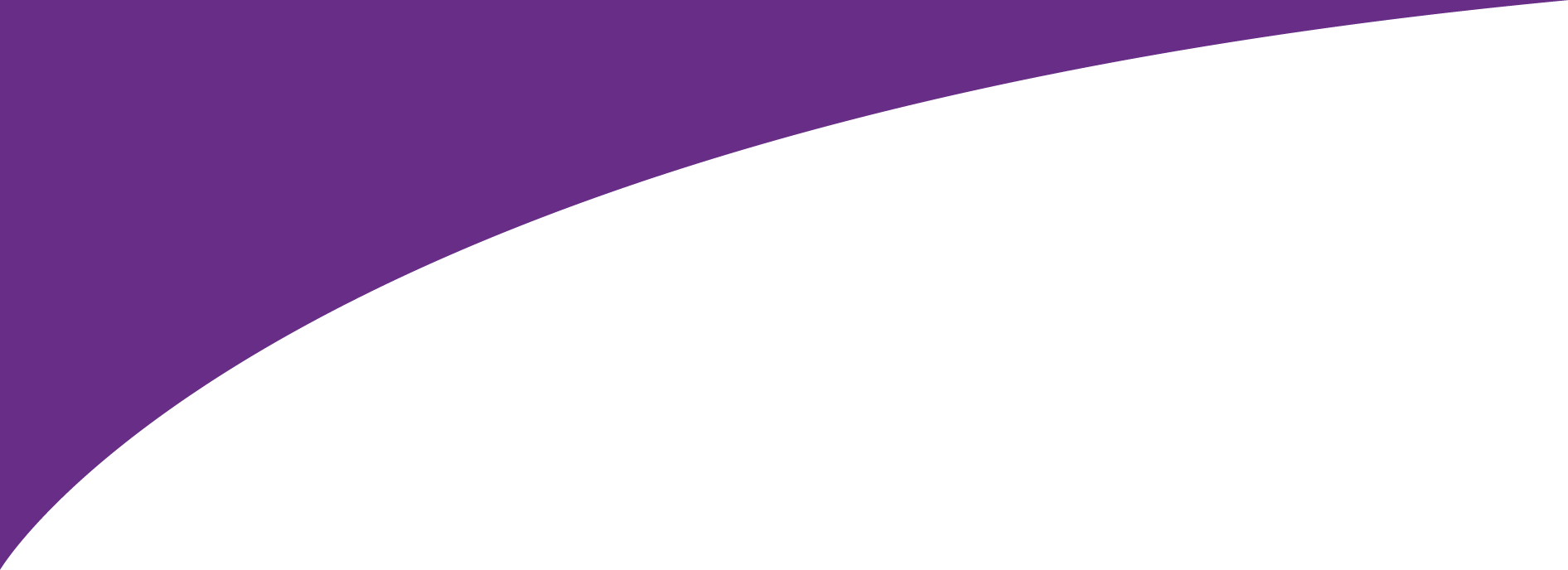 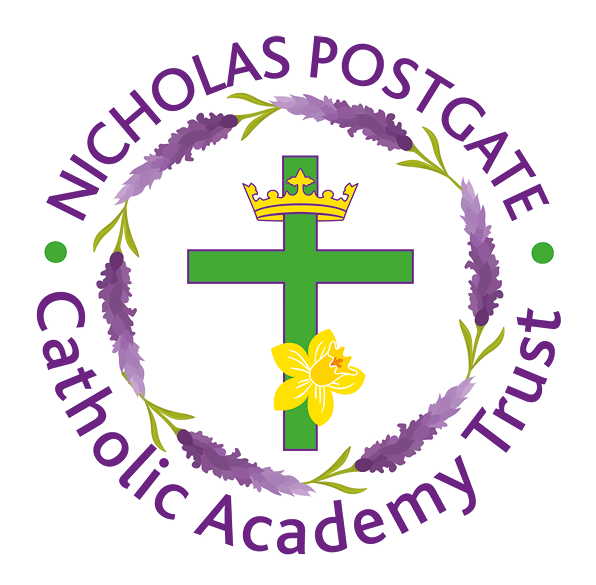 FOUNDATIONS FOR EXCELLENCE
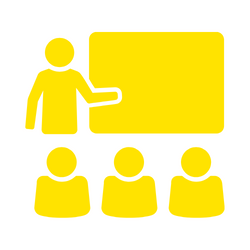 PE IMPLEMENTATION
Each unit of study in PE Passport draws upon children’s prior learning and new content is introduced in a carefully planned and logical sequence, allowing them to build upon what they already know. This starts with developing fundamental movement skills as part of Physical Development in EYFS which include locomotor, stability and manipulation skills.
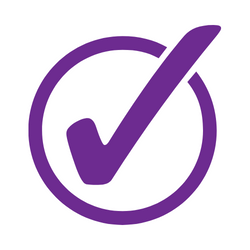 Every PE lesson ensures that children develop their substantive knowledge by the deliberate practice and development of the specific movement skills required in different disciplines. It provides appropriate opportunities to interpret and apply these movements, rules and tactics (disciplinary knowledge) and also covers children’s ability to evaluate and judge performance including the quality of movement.
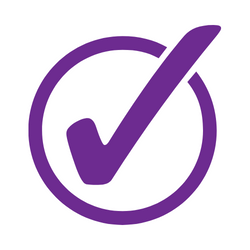 Opportunities for retrieval of key content are built into lessons in the form of low-stakes quizzing and effective questioning to consolidate learning.
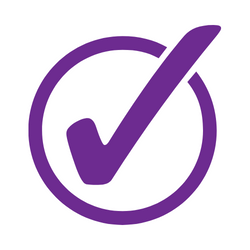 Teacher explanations are focussed, clear, precise and are supported by strong subject knowledge. Disciplinary knowledge and physical skills are skillfully modelled and made explicit to children.
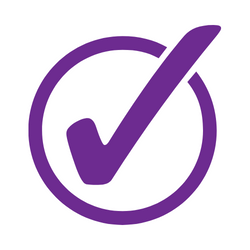 Key vocabulary is explicitly taught and consistently modelled by staff within all PE lessons.
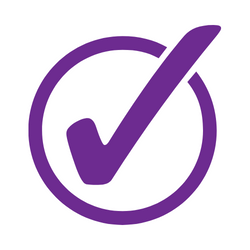 All children have 2 hours of curriculum PE every week with access to a wide range of equipment and are given desirably difficult tasks to improve their competence thus ensuring high levels of success.
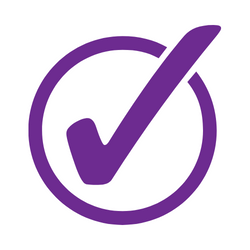 Children are given time to build sufficient competence and confidence within each episode of learning to facilitate deeper understanding of key content including motor competence, an awareness of rules, strategies and tactics and healthy participation.
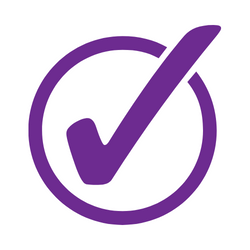 The content of the curriculum is not reduced for SEND pupils apart from in exceptional circumstances. Instead, teachers adapt how it is delivered through a faded scaffolding approach so that they progress through the curriculum.
Inclusion in PE means that all children have access to and are given confidence in all areas of the curriculum. We aim to create an environment in which all children learn to respect and value each other’s differences regardless of gender or ability.
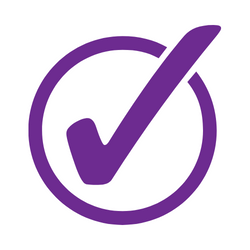 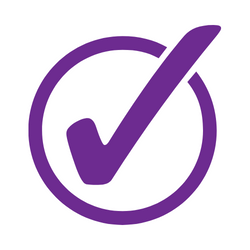 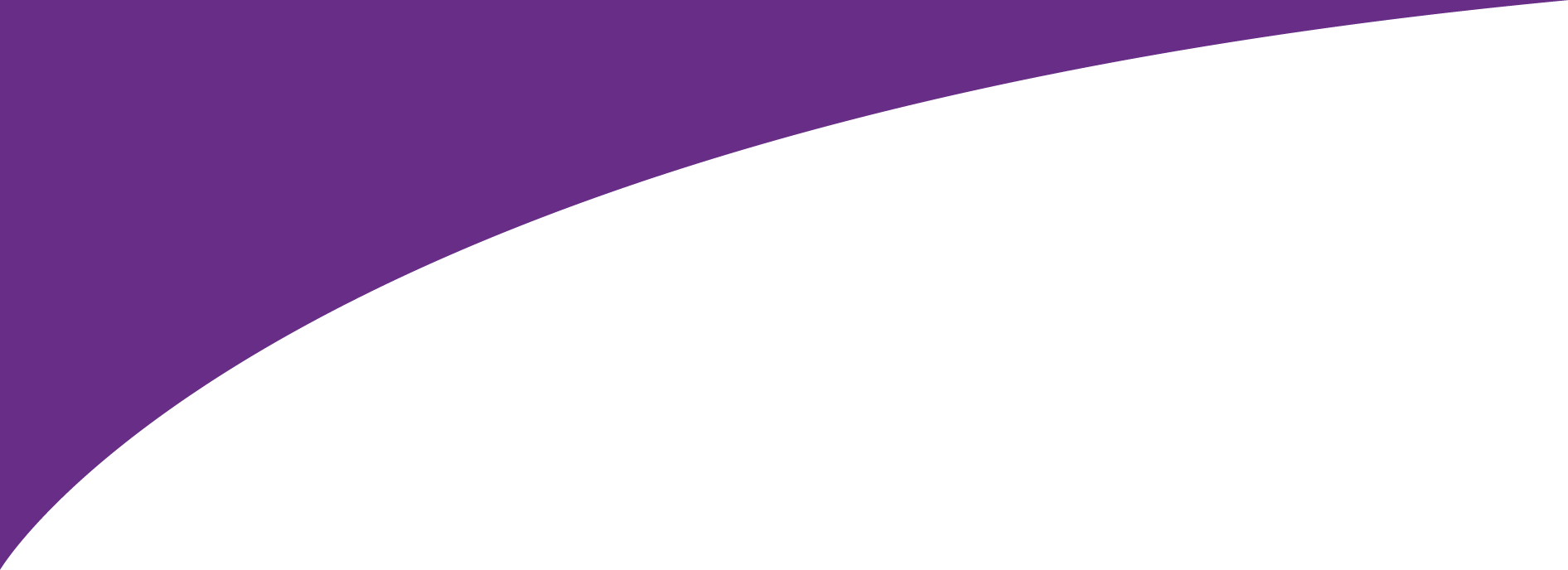 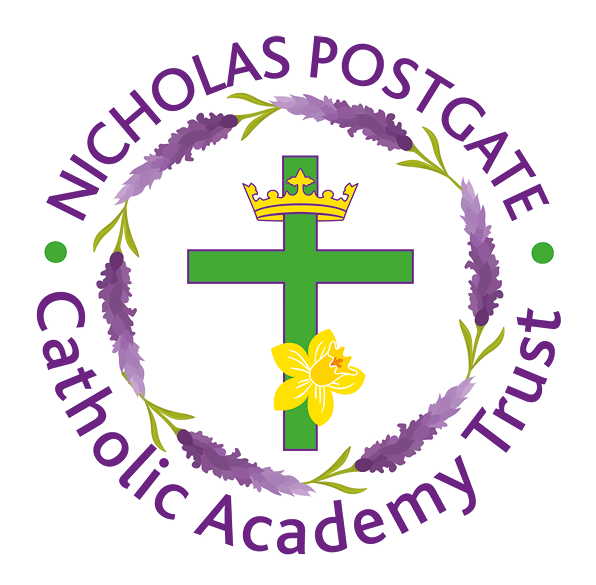 FOUNDATIONS FOR  EXCELLENCE
PE TEACHING MODEL
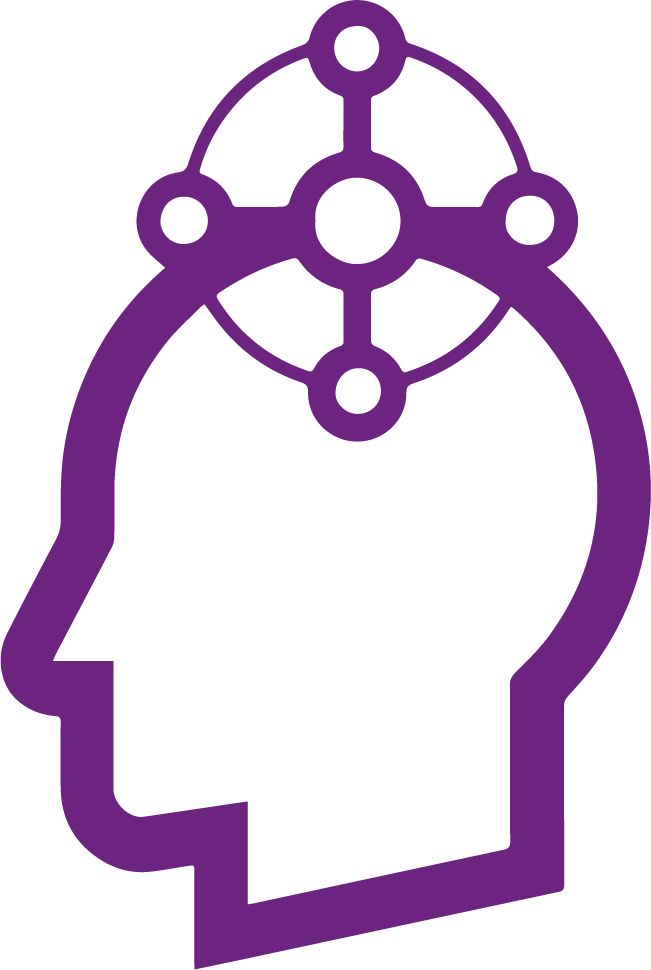 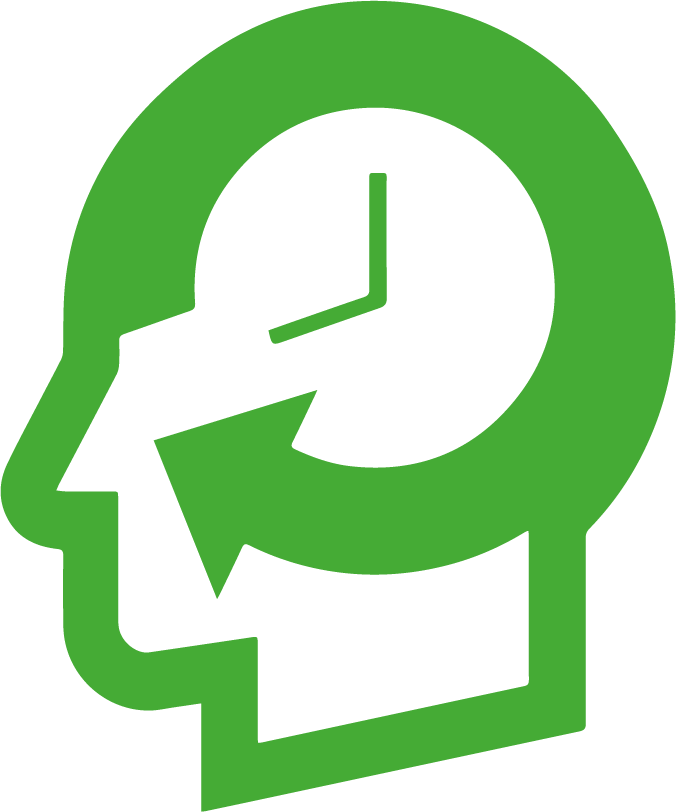 RETRIEVE
EXPLAIN AND MODEL
In all lessons, teacher explanations should be supported by strong subject and pedagogical knowledge to communicate objectives clearly and organise learning that challenges all pupils to know more and do more. 
Key skills/techniques require explicit instruction and visual demonstration, broken down into small steps, and teachers should provide appropriate support and scaffolding so that all pupils can show that they know more and can do more. 
The instruction, practice and feedback that pupils receive within a lesson should enable all children to develop their competency, reinforcing the important message that everyone can improve.
Retrieval tasks should be a fundamental part of all PE lessons and should involve every pupil in the classroom.
Retrieval tasks should be low-stake but high impact e.g. Quizzing, Summarise, Demonstrate/Perform, Brain Dumps, Retrieval Grids and Picture Prompts.
The style of recall tasks can and should vary from lesson to lesson.
Knowledge from previous lessons, topics and even year groups should also be called upon to ensure pupils develop a holistic understanding of PE as a whole, and retain knowledge in the long term memory in order to develop well formed schema and reinforce understanding.
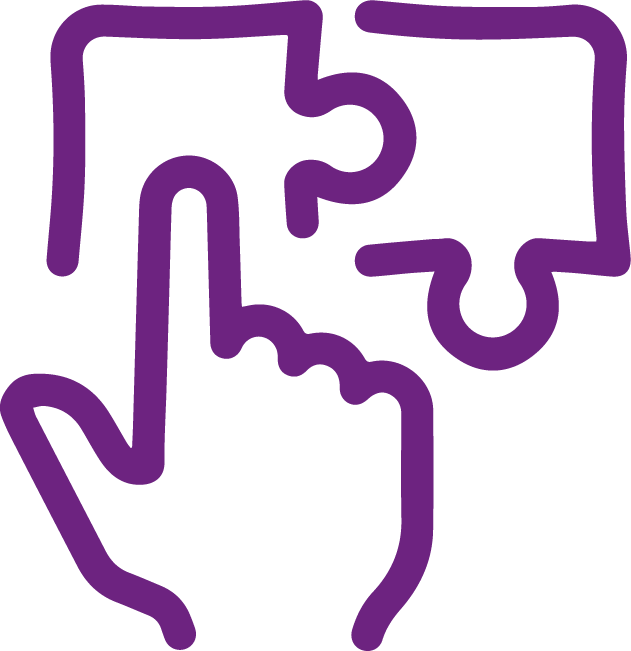 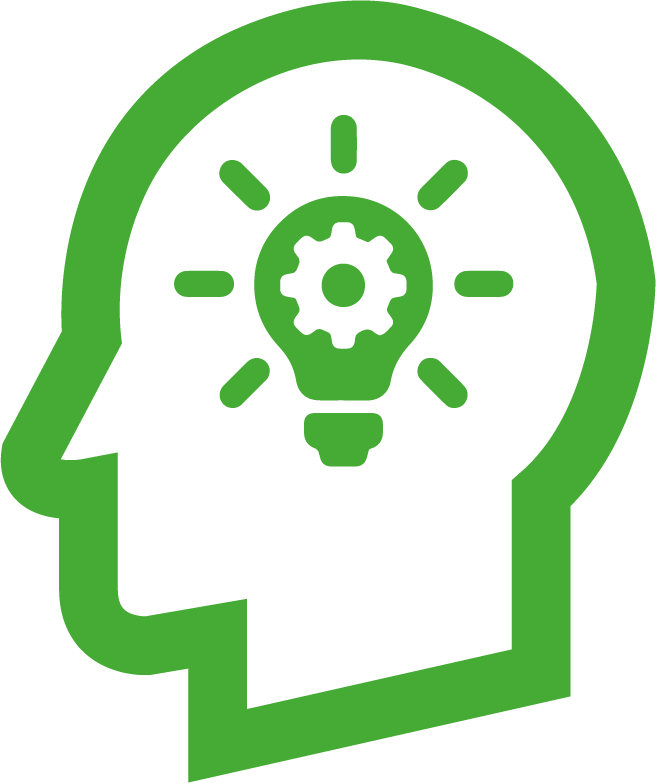 CHECKING FOR UNDERSTANDING
APPLIED LEARNING
Effective Questioning: open ended questioning from the teacher during lessons will ensure that all children have a chance to share their knowledge & understanding of their learning.
Summarising: asking children to summarise their understanding of a particular skill or concept  can assess understanding, whilst allowing for any misconceptions to be  immediately addressed.
Justifying: asking children to provide an opinion and then allow them to justify and explain their answers using their acquired  knowledge and reasoning.
Gathering the data: Targeted Questions, Active Observations, Show Me, No Opt Out; Call and Response; Cold Calling; Think, Pair, Share; Say it Again Better; Probing Questions; Process Questions; Feedback that Moves Forward.
Pupils require the opportunity to apply the knowledge and practise the physical skills, rules, strategies and tactics they have been taught. 
Tasks should promote a wide range of generative learning strategies.
Pupils should be encouraged and given the opportunity for independent practice and apply what they have learned further developing their knowledge and skills whenever possible.
Sufficient and well designed opportunities for feedback and to review the learning, including through the use of technology, must be given. 
Competition is applied learning but requires pre-requisite knowledge, careful groupings of pupils and should be relative. It should not be introduced too soon.
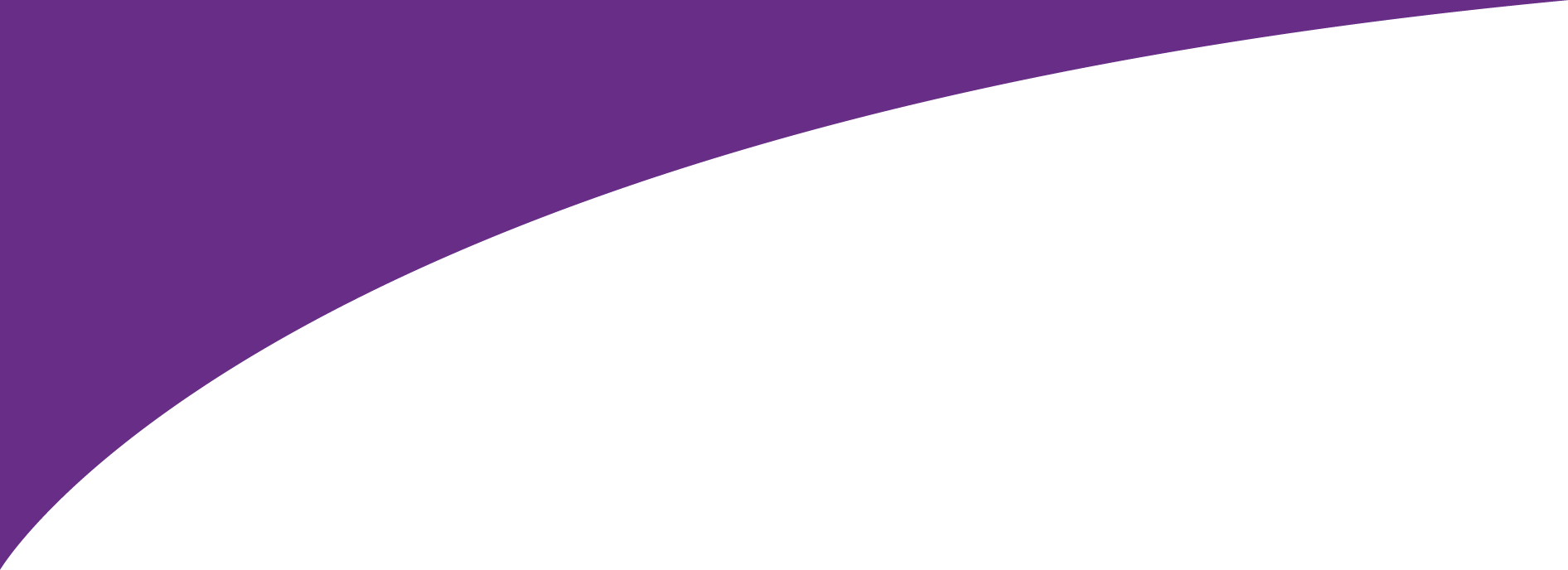 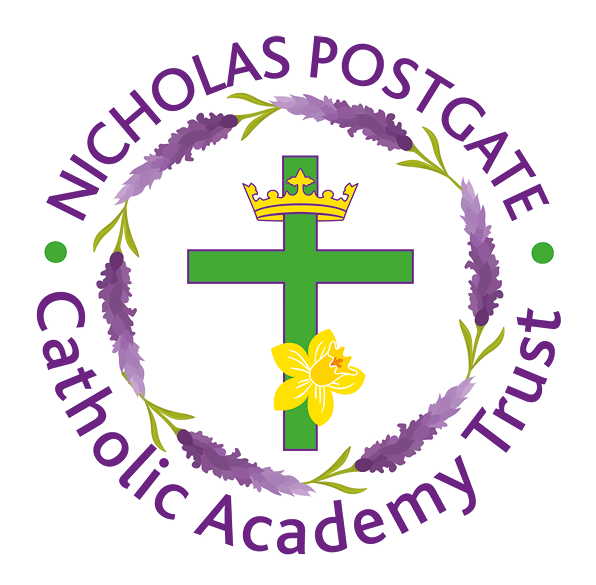 FOUNDATIONS FOR EXCELLENCE
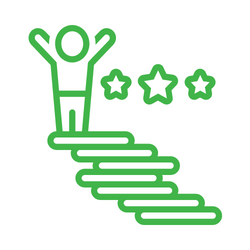 At NPCAT we ensure that assessment is deeply embedded as an essential part of teaching and learning throughout our PE curriculum.
In PE, all teachers will use a range of both formative and summative assessment.
Formative Assessment
When formatively assessing pupils work in PE, teachers will ensure that:
Formative assessment takes the form of low stakes assessment of knowledge through questioning & retrieval tasks. 
It should inform next steps for the pupil in order to improve and progress. 
Feedback should be specific, challenging and directly related to learning objectives of the lesson . 
Modelling feedback should be specific, not general. 

Summative Assessment

All teachers will use a range of evidence gathered throughout the year to make summative best fit judgements of the overall progress made in PE by each child according to predefined age related expectations. This will be completed on PE Passport and contribute towards the end of key stage teacher assessments.
Summative assessment will allow schools to measure standards, see how effective teaching and the curriculum are across year groups, report to parents, and monitor pupils’ progress and wider outcomes.
PE IMPACT
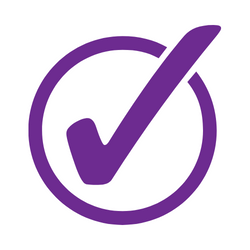 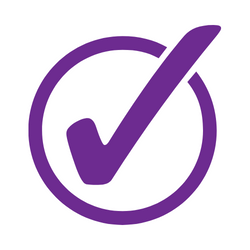 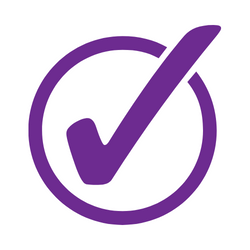 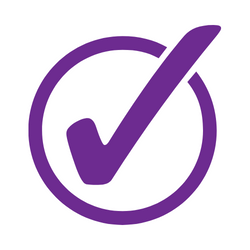 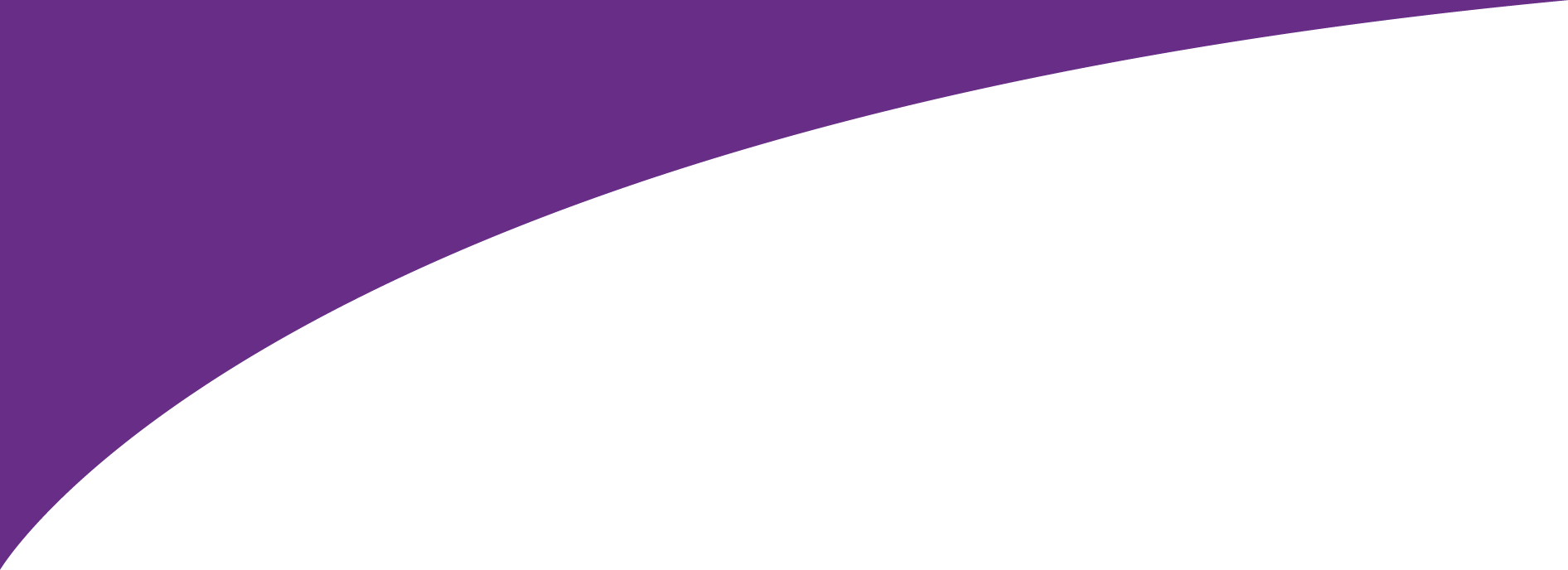 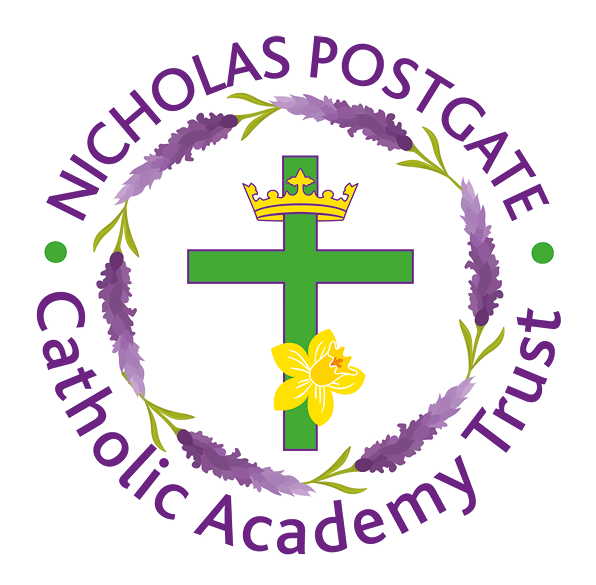 FOUNDATIONS FOR EXCELLENCE
PE SUMMARY
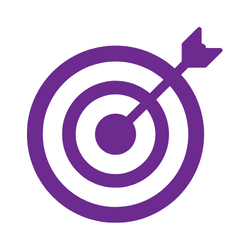 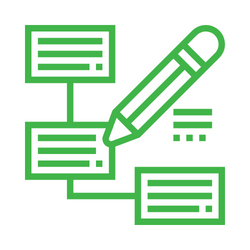 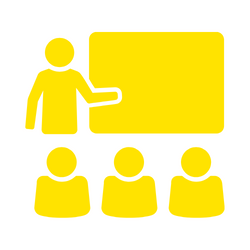 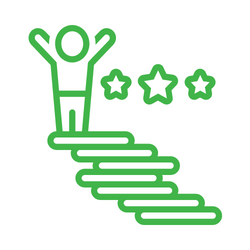 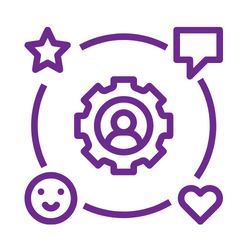 VISION & AIMS
INTENT
IMPLEMENTATION
IMPACT
CULTURE
Our PE curriculum is designed to meet the aims and statutory requirements of the National Curriculum programme of study.
To deliver an immersive, knowledge rich, high-quality PE curriculum that produces confident and physically literate young people, with a deeply embedded love of the subject.  
To inspire and to nurture our children’s interest and understanding of movement, rules, strategies and tactics to open up a world of lifelong enjoyment and healthy participation.

A curriculum that demonstrates progressive skills from EYFS through to KS2.
Pupils will be taught a sequenced development of substantive knowledge based on the children practicing and developing specific skills that can be used in a variety of disciplines, sports and games.
Children will develop an understanding of the interpretation and application of the movements, rules and tactics attached to different activities/sports and how to evaluate and judge performance including the quality of movement. (disciplinary knowledge)  
Effective planning is sequenced so pupils progressively build up their knowledge &  skills & over time.
Inspiring PE lessons that develop pupils knowledge and understanding of how to lead a healthy, active lifestyle. 
A diverse curriculum that allows pupils to develop their own individual sense of identity and cultural heritage.
High expectations of learning, behaviour and use of subject specific vocabulary. 
A low stakes, high challenge, high impact approach to learning.
A range of enrichment opportunities beyond the curriculum to ‘get children out of the classroom’.
Well planned and strongly structured PE lessons where pupils are given desirably difficult tasks to improve their competence thus ensuring high levels of success. 

Children are given time to build sufficient competence and confidence within each episode of learning to facilitate deeper understanding of key content.
 
Key vocabulary will be explicitly taught and modelled throughout all PE lessons.

All PE lessons will follow the core principles identified in the NPCAT Teaching Model.
Formative Assessment Formative assessment can allow teachers to assess pupils’ knowledge and plan next steps. 
Summative Assessment
Summative assessments allow schools to measure standards, see how effective teaching and the curriculum are across year groups, report to parents, and monitor pupils’ progress and wider outcomes.

Assessment on PE Passport
Monitoring
Pupil Voice
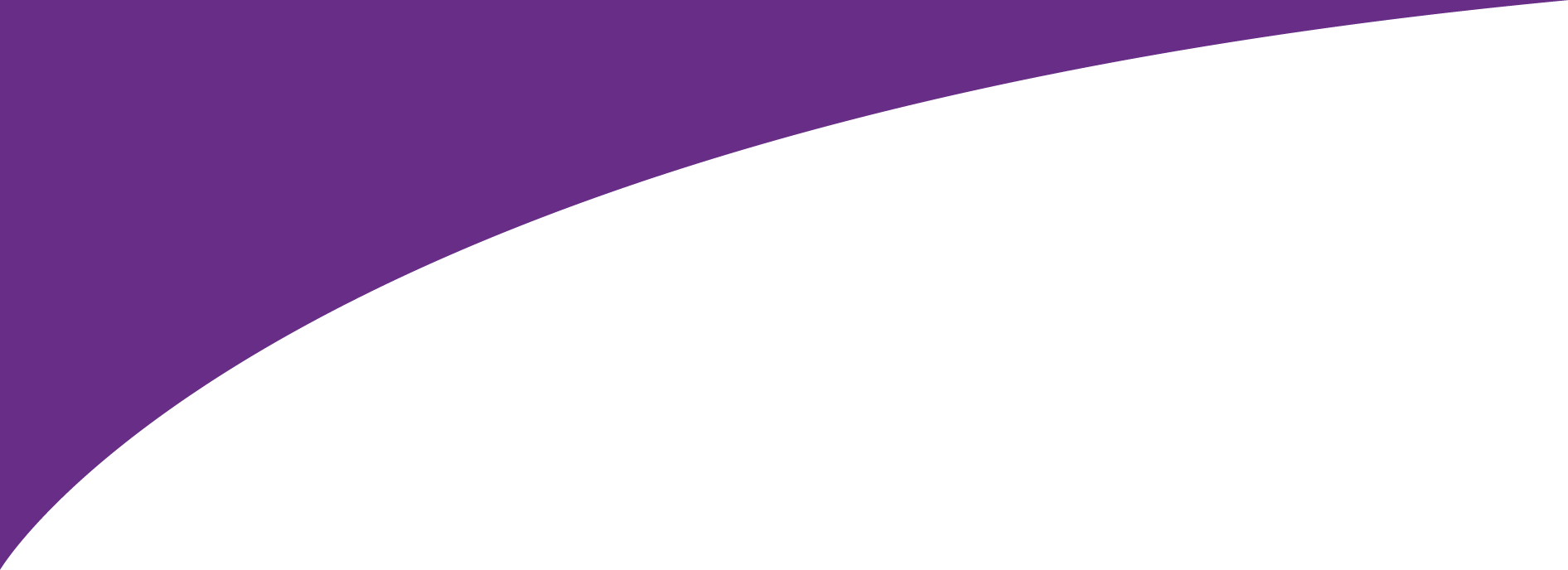 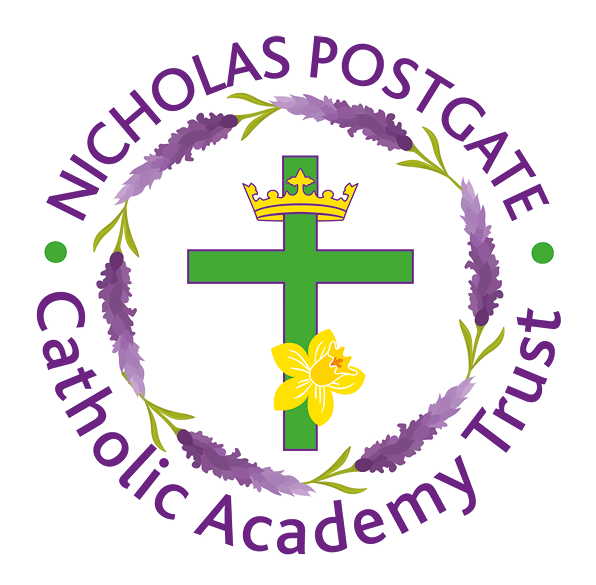 CORE FOUNDATIONS
PE
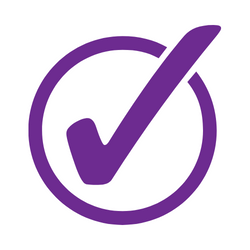 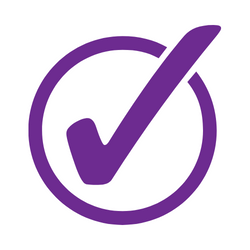 Develop physical knowledge and conceptual understanding (substantive knowledge).
Disciplinary and substantive knowledge & concepts are mapped out & embedded to ensure progression over time.
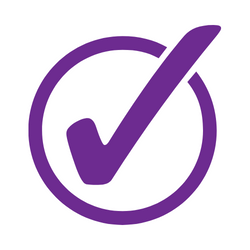 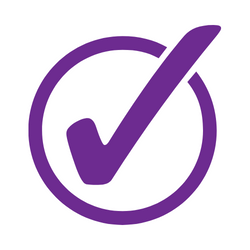 Develop understanding of physical skills, concepts and processes  (disciplinary knowledge).
PE lessons will develop pupils understanding of & ability to consistently use high-level subject specific vocabulary.
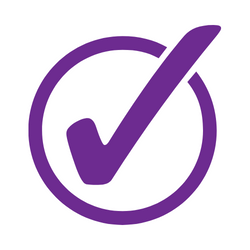 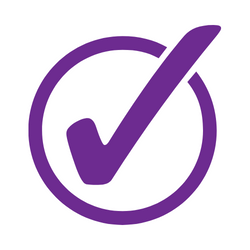 Retrieval tasks frequently implemented to embed knowledge from previous lessons and topics.
Fundamental movement skills are embedded into lessons to develop motor competence.
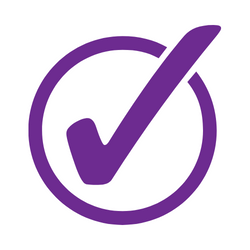 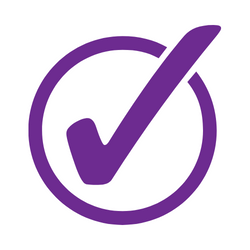 Effective pedagogical teaching approaches will be applied which helps children know more and remember more.
A whole school approach to teaching PE begins with the crucial building blocks delivered in EYFS.
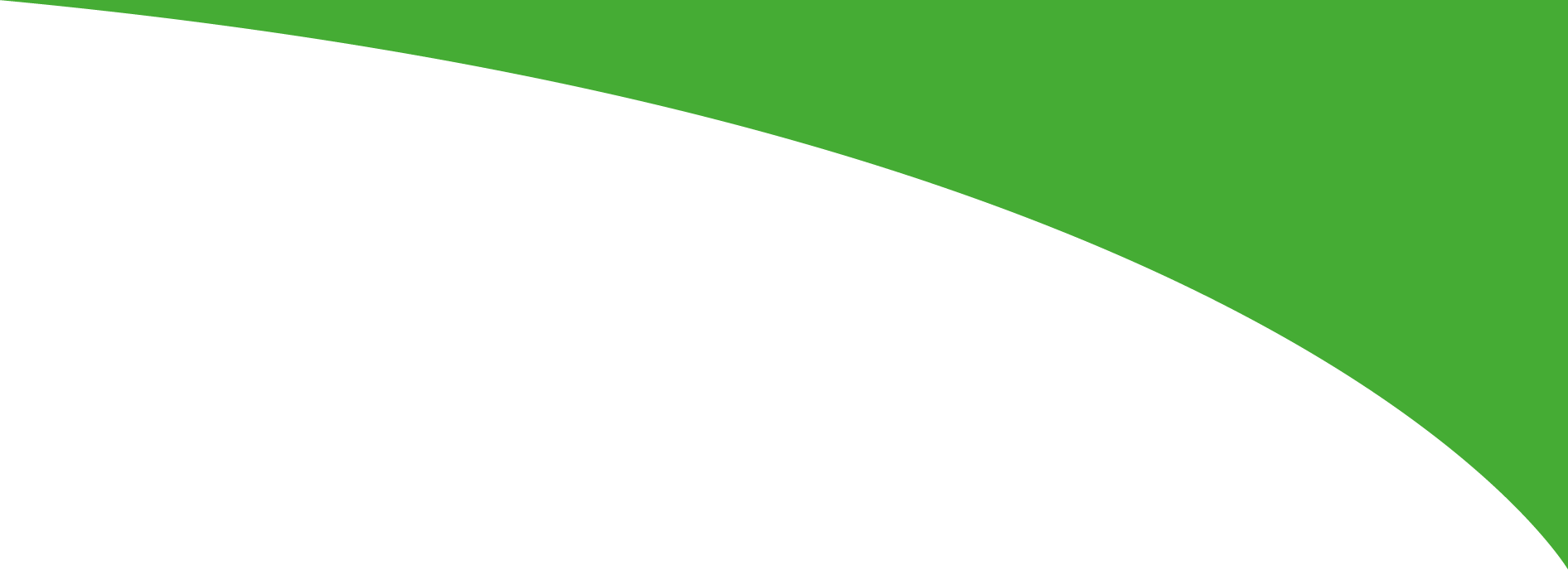 Understanding that healthy participation forms an integral part of the curriculum.
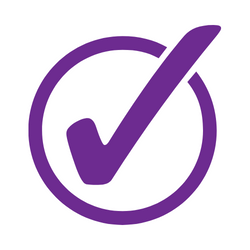 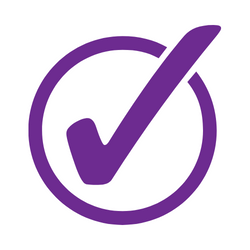 Learning to move and moving to learn.
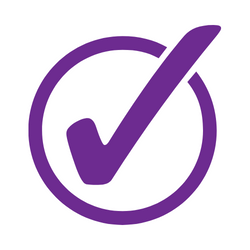 Two hours of high quality PE every week.
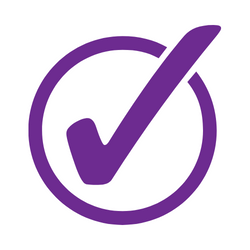 A developed understanding of rules, strategies and tactics and how to apply them successfully in a wide range of activities.